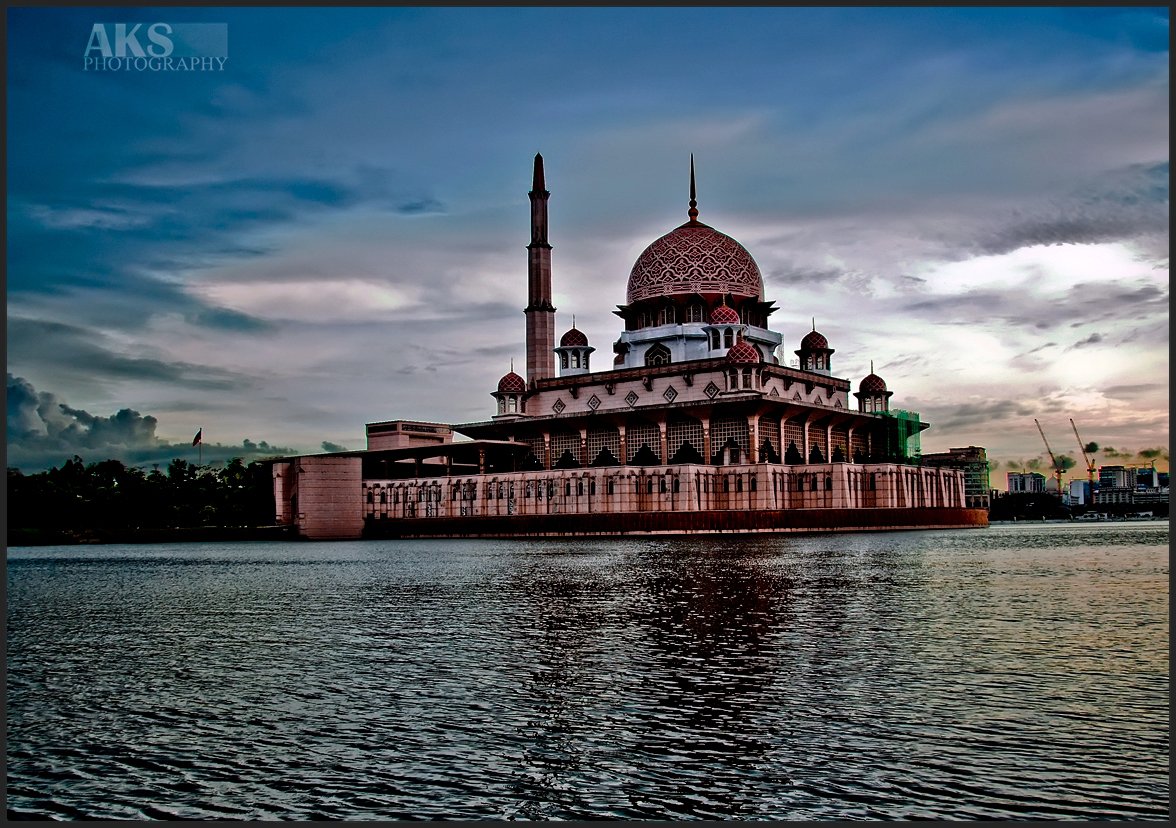 Design Patterns Part 1: 	Observer, Singleton, & Adapter
Learning Objectives
Design patterns: what & why

 When and how to apply 

 Familiarity with several popular patterns:
  Observer
  Singleton
  Adapter
What is a Design Pattern?
Template solutions to common problems

Benefits:
Avoid re-inventing solutions
Promotes software quality
Reusability, maintainability, etc.
Facilitate communication
Running Example: Tiger Dining
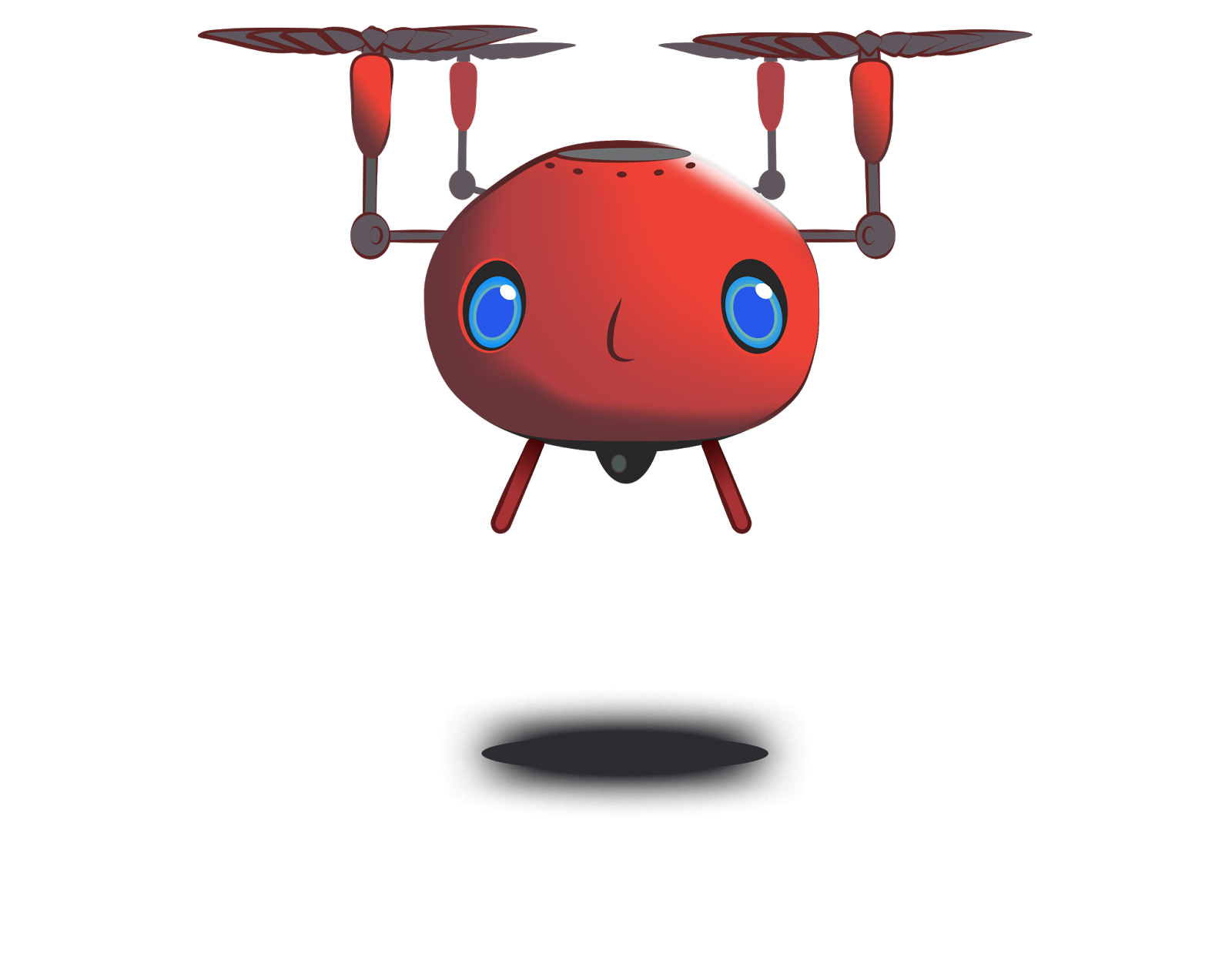 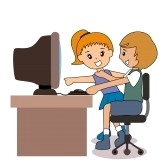 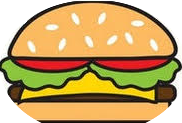 Tiger Dining Web App
Design problem: 
Email notification
Chef’s view
Manager’s view: To see subscribed users
How to connect?
Orders
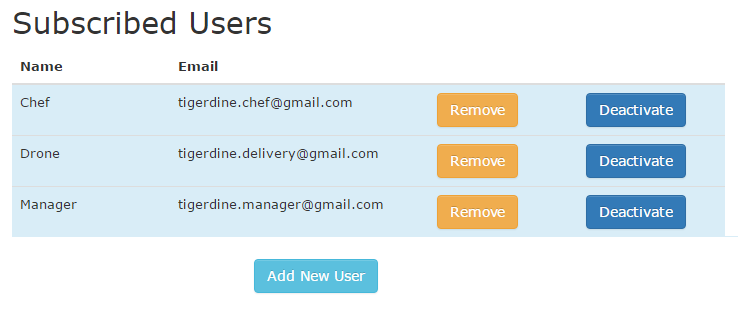 Email notification
EmailNotifier


order_notification()
OrdersController


new()
create()
…
?
Solution: Observer Pattern
Subject


attach(observer)
detach(observer)
notify()
Observer


update()
observes      *
[Speaker Notes: Needs to add an observer for the food order activity
Define one-to-many dependency]
Subject


attach(observer)
detach(observer)
notify()
Observer


update()
observes      *
EmailNotifier


order_notification()
update()
OrdersController


new()
create()
add_observer()
notify_observers()
observes  *
Control Flow
OrdersController
EmailNotifier
Order
create
save
notify_observers
update
Send Email
[Speaker Notes: Left to right]
Goal: Implement Observer pattern
Modify OrdersController (Subject)
include “Observable”
adds observer using “add_observer”
Uses “notify_observers” 

Modify EmailNotifier (Observer)
Observer has “update” method
[Speaker Notes: Add code snippet]
Goal: Implement Observer pattern
Goal: Implement Observer pattern
Other Examples
Spreadsheet 
Employee payroll
GUI program (callback)
Classroom Activity
Design problem: 
Sales Logging
Problem
Saves records of transactions as backup
Sales logging for transaction failure
SalesLogger


initialize(file)
formatter
log(message)
Solution: Singleton
Single file to log all the sales information
Easy to look up
Singleton

inst: Singleton

instance(): Singleton
…
if inst == nil
	inst = Singleton.new
end

 return inst
Making class Singleton
Steps of making a class Singleton:

Creating the class variable
@@instance

Initializing it with the single instance
@@instance = SimpleLogger.new

Creating the class level instance method

Making a new private
Goal: Implement Singleton pattern
SalesLogger class
include “Singleton”

SalesController
call instance
call log(message)
Goal: Implement Singleton pattern
Singleton Examples
In Rails:
development.log
test.log	
Webrick in rake

Outside Rails:
tomcat
ant
Design problem:
 New Payment method
Goal: To Add Visa Debit Card and Paypal
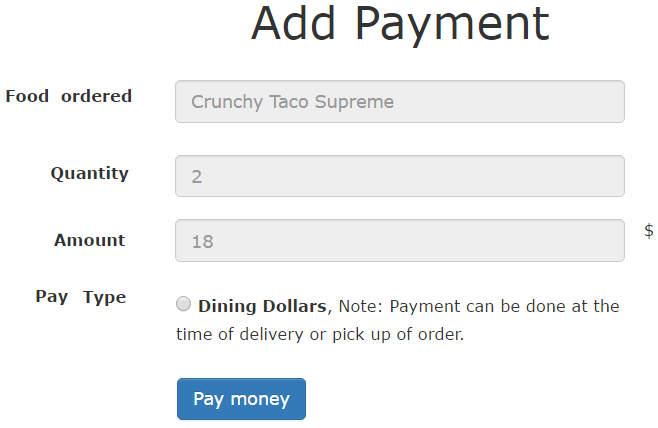 Goal: To add VisaPay
PaymentsController


new
create
…
DiningDollars


charge(uid)

…
Solution: Adapter
Interface which bridge a gap in payment methods
Key objects are Target, Adapter and Adaptee
Target

Request()
Client
Adaptee

SpecificRequest()
Adapter

Request()
PaymentProcessor

process_payment()
PaymentsController
VisaPayAdapter


process_payment()
DiningDollarsAdapter


process_payment()
…


…
DiningDollars


charge(uid)
…


…
VisaPay


pay(debitcard, cvv, exp)
Control Flow
VisaPay
PaymentsController
VisaPayAdapter
create
process_payment
pay
Visa processes the payment
Goal: Implement Adapter Pattern
PaymentsController
“create” method call the adapter based on the input type 

VisaPayAdapter
defines “process_payments” inherited from the PaymentProcessor

VisaPay
defines pay(creditcard, cvv, exp) saves the information
Adapter: Example in Rails
Active Records
Contains adapters for several databases (PostgreSQL or MySQL)
Wraps them up in common interface

AbstractAdapter implements common functionality
PostgreSQLAdapter
AbstractMysqlAdapter
Summary
Singleton:
Making Sure There Is Only one 

Observer:
Keeping Up with the Times

Adapter:
Filling the gaps
Practice Quiz